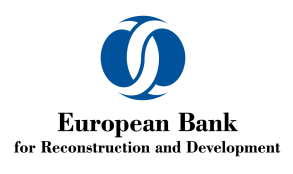 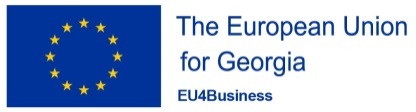 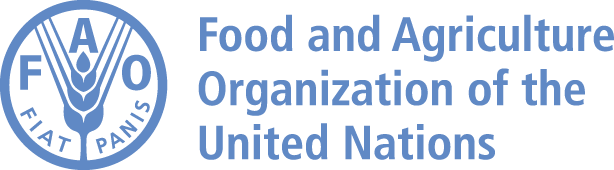 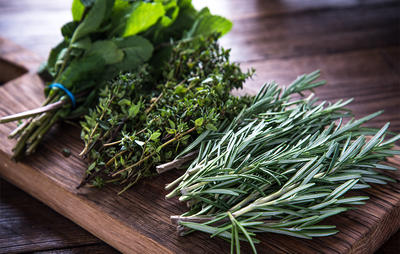 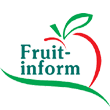 საქართველოს მწვანილის ექსპორტის დივერსიფიკაცია: ახალი ბაზრები დიდი პოტენციალით
ევგენი კუზინ, Fruit-Inform
მსოფლიო ვაჭრობა მწვანილით
სანელებლის და მწვანილის მსოფლიო ბაზარი აღწევს  $16.6 მლრდ., და აჩვენებს წლიურ 4,8% ზრდას 2012-დან
აშშ და ევროკავშირი – მთავარი მომხმარებლები არიან
გერმანია და ინგლისი – მთავარი მომხმარებლები ევროკავშირში
მწვანილის ძირითადი მომწოდებლები (ჰაერით) – ლათინური ამერიკა, სამხ-აღმ. აზია, ხმელთაშუა ზღვის ქვეყნები და აღმ. აფრიკა
ქართული მწვანილის იმპორტიორების რეიტინგი- სისტემა
ახალი მწვანილის ტოპ-50 გლობალური იმპორტიორის იდენტიფიცირება
მწვანილის ბაზრის შეფასება ტოპ-50 ქვეყნებში
ეკონომიკის ტოპ-50 ქვეყნების შეფასება
ქვეყნების რეიტინგი, რომელიც ყველაზე საინტერესოა ქართული მწვანილის იმპორტისთვის
მწვანილის მსოფლიო იმპორტიორის ტოპ-50
პროდუქტი: 070519 სალათი, ახალი ან გაციებული

ტოპ-25 იმპორტიორი მოცულობის მიხედვით  2012-2016
ტოპ იმპორტიორი იმპორტის ზრდის ტემპის მიხედვით 2012-2016 (9 ქვეყანა იმპორტის წლიური ბრუნვით 3 000ტ ზევით)
ტოპ იმპორტიორი იმპორტის ზრდის ტემპის მიხედვით 2012-2016 (8 ქვეყანა იმპორტის წლიური მოცულობით 1000ტ ზევით)
ტოპ დამატებითი იმპორტიორი იმპორტის მოცულობის მიხედვით  2012-2016 (8 ქვეყანა)
მწვანილის მსოფლიო იმპორტიორის ტოპ-50
პროდუქტი: 070519 სალათი, ახალი ან გაციებული
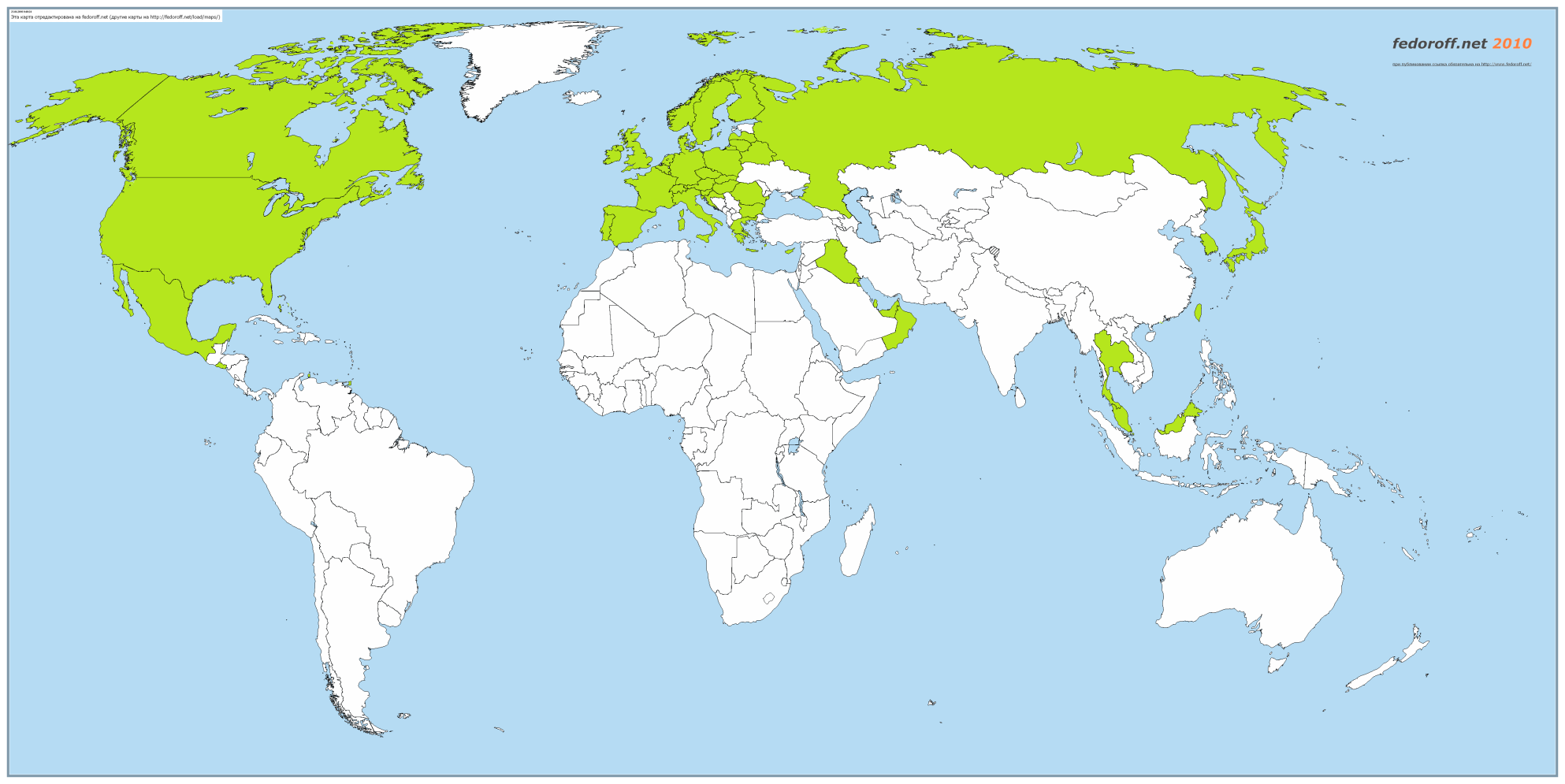 რეიტინგული სისტემა ტოპ-50 მსოფლიო იმპორტიორი
რეიტინგული სისტემა ტოპ-50 მსოფლიო იმპორტიორი- ბაზარი
რეიტინგული სისტემა ტოპ-50 მსოფლიო იმპორტიორი-ეკონომიკა
რეიტინგული სისტემა ტოპ-50 მსოფლიო იმპორტიორი – წყაროები და პერიოდი
რეიტინგი – ტოპ იმპორტიორების იმპორტის მოცულობის მიხედვით
რეიტინგი – ტოპ ქვეყნები იმპორტის ზრდის მიხედვით
რეიტინგი – საბოლოო შედეგი
ტოპ-5
ტოპ-10
ტოპ-15
რეიტინგი – საბოლოო შედეგები
ტოპ-15 ქართული მწვანილის პოტენციური იმპორტიორი
ტოპ-5      ტოპ-10      ტოპ-15
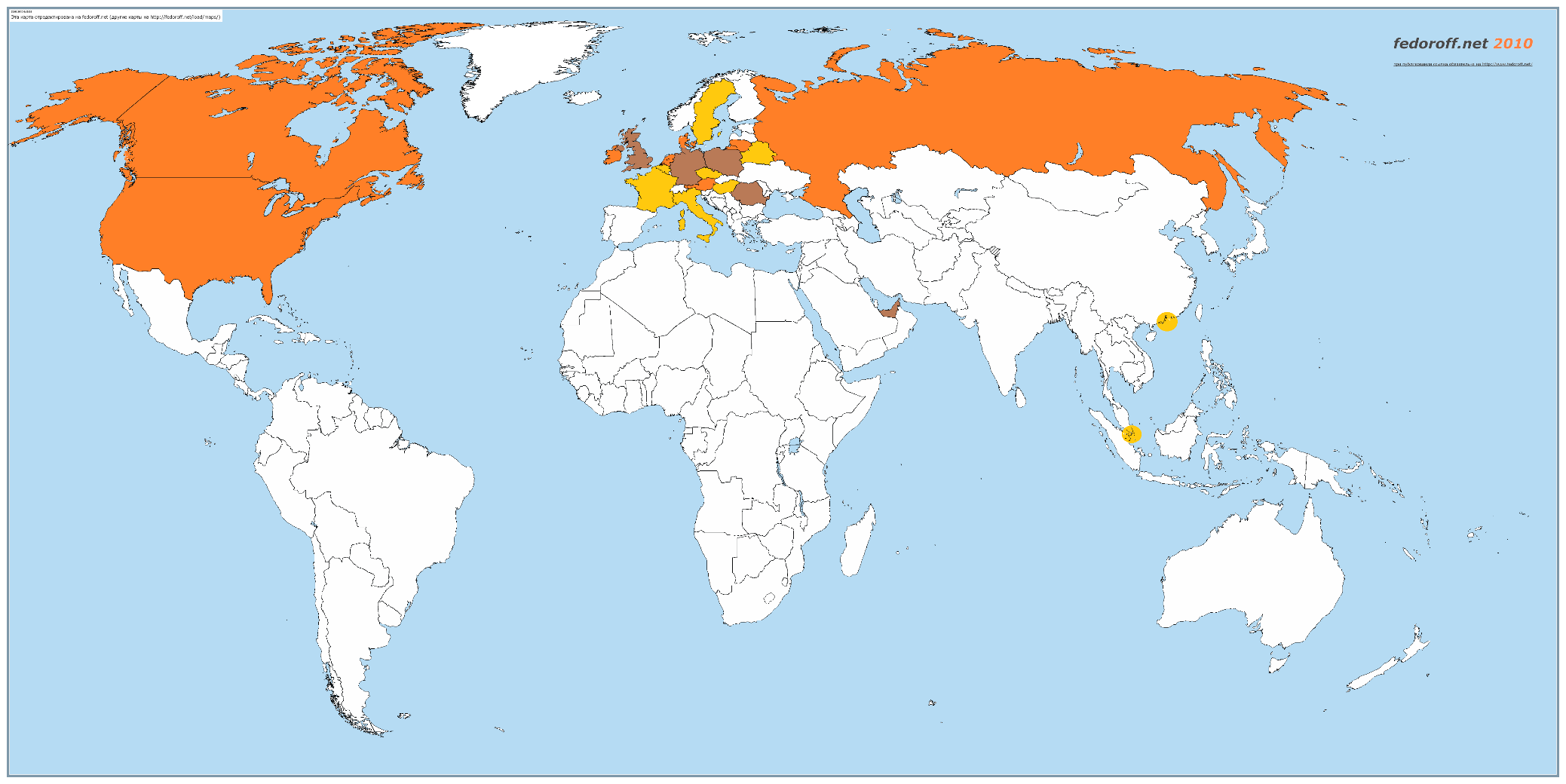 რეიტინგი – საბოლო შედეგები– რეგიონები ქართული მწვანილის ექსპორტისათვის
ძველი ევროკავშირის ქვეყნები
გერმანია, ბენილუქსი, იტალია, საფრანგეთი, ავსტრია, ბრიტანეთის კუნძულები (დიდი ბრიტანეთი, ირლანდია), სკანდინავია (დანია, შვეცია)
ახალი ევროკავშირის ქვეყნები
პოლონეთი, რუმინეთი, ლიტვა, უნგრეთი, ჩეხეთი
დსთ
რუსეთი, ბელორუსია
ჩრდ. ამერიკა
აშშ, კანადა
აზია
სამხრეთ-აღმოსავლეთის (ჰონკონგი, სინგაპური), ახლო აღმოსავლეთი (არაბეთის გაერთიანებული ემირატები)
მწვანილის მსოფლიოს ბაზრის ტენდენციები
სეზონური ტენდენციები
აშშ – შედარებით სტაბილური ყოველთვიური იმპორტის მოცულობები, მოხმარების პიკები დღესასწაულების წინ (სალბის იმპორტი Thanksgiving-წინ - ოქტომბრის ბოლოს, პიტნის იმპორტი დერბი კენტუკის წინ-მაისის დასაწყისი) 
ევროკავშირი – იმპორტის პიკი ევროკავშირის გარე ქვეყნებიდან (კენია, ისრაელი, ეთიოპია, კოლუმბია, ტაილანდი, ვიეტნამი– ძირითადი მომწოდებლები ზამთარში)
ევროკავშირი – ევროკავშირის ქვეყნებთან კონკურენცია ადგილობრივი სეზონის დროს (იტალია, ესპანეთი, საბერძნეთი, ჰოლანდია)
მწვანილის მსოფლიოს ბაზრის ტენდენციები
კონკურენტები ევროკავშირში
როზმარინი (კულტივირებული – ესპანეთი, საფრანგეთი, იტალიიდან; ველური – ეგვიპტე, მაროკო, ტუნისიდან)
რეჰალი (იტალია, ეგვიპტე, იზრაელი, კენია, ეთიოპია)
ჭკვალი ხახვი (ევროკავშირის ქვეყნები, გერმანიის ჩათვლით; ისრაელი, კენია, ეთიოპია)
პიტნა (ევროპა, ეგვიპტე, კენია, ლატ, ამერიკა)
თავშავა (თურქეთი, იტალია, ესპანეთი, ახლო აღმოსავლეთი, ჩრდ. აფრიკა)
მწვანილის მსოფლიოს ბაზრის ტენდენციები
მწვანილის მსოფლიოს ბაზრის ტენდენციები
კონკურენტები ევროკავშირში
მწვანილის მსოფლიოს ბაზრის ტენდენციები
კონკურენტები ევროკავშირში
მწვანილის მსოფლიოს ბაზრის ტენდენციები
კონკურენტები ევროკავშირში
მწვანილის მსოფლიოს ბაზრის ტენდენციები
კონკურენტები ევროკავშირში
მწვანილის მსოფლიოს ბაზრის ტენდენციები
კონკურენტები ნორვეგიაში
მწვანილის მსოფლიოს ბაზრის ტენდენციები
კონკურენტები რუსეთში
მწვანილის მსოფლიოს ბაზრის ტენდენციები
კონკურენტები აშშ-ში
მწვანილის მსოფლიოს ბაზრის ტენდენციები
კონკურენტები აშშ-ში
მწვანილის მსოფლიოს ბაზრის ტენდენციები
კონკურენტები აშშ-ში
მწვანილის მსოფლიოს ბაზრის ტენდენციები
კონკურენტები აშშ-ში
მწვანილის მსოფლიოს ბაზრის ტენდენციები
კონკურენტები აშშ-ში
მწვანილის ბაზრის მსოფლიო სამომხმარებლო ტენდენციები
ახალი პროდუქტების ხელმისაწვდომობა
ახალი გემოს და გამოცდილებისაკენ ინტერესი
იტალიური და ხმელთაშუაზღვის სამზარეულო
ასაკოვანი მოსახლეობა
ჯანმრთელი საკვები და ცხოვრების სტილი
ბიო პროდუქტები ($7,9 მლრდ. გერმანიაში ყოველწლიურად)
საჭმლის მომზადება სახლში
Convenience products
Fruit-Inform
აღმოსავლეთ ევროპის ხილისა და ბოსტნეულის ბაზარზე 15 წელზე მეტი გამოცდილება
აქცენტი უკრაინის, რუსეთის და პოლონეთის ბაზრებზე
საბაზრო სიტუაციის მუდმივი მონიტორინგი და გრძელვადიანი ანალიტიკა
ღონისძიებები ხილისა და ბოსტნეულის ბიზნეს პროფესიონალებისთვის: 
15-17 აგვისტოს უკრაინის ვაშლის ბიზნესის კონფერენცია - უკრაინის წამყვანი ღონისძიება;
4-6  დეკემბერი კიევში აღმოსავლეთ ევროპის ხილისა და ბოსტნეულის ბიზნესის 3 დღიანი ღონისძიება (გამოფენა, კონფერენცია, სავაჭრო ფორუმი უკრაინელ მყიდველებთან ერთად)
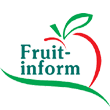 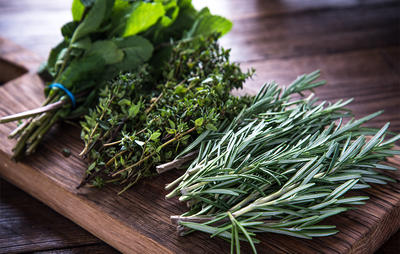 მადლობა ყურადღებისათვის!
FRUIT-INFORM
დნიპრო, უკრაინა
+380 562 320795
fruit.intl@fruit-inform.com